TOM 3202 
การวัดผล การวิเคราะห์ และการปรับปรุงงานขนส่ง
บทที่  4 การวัดผลงานขนส่ง
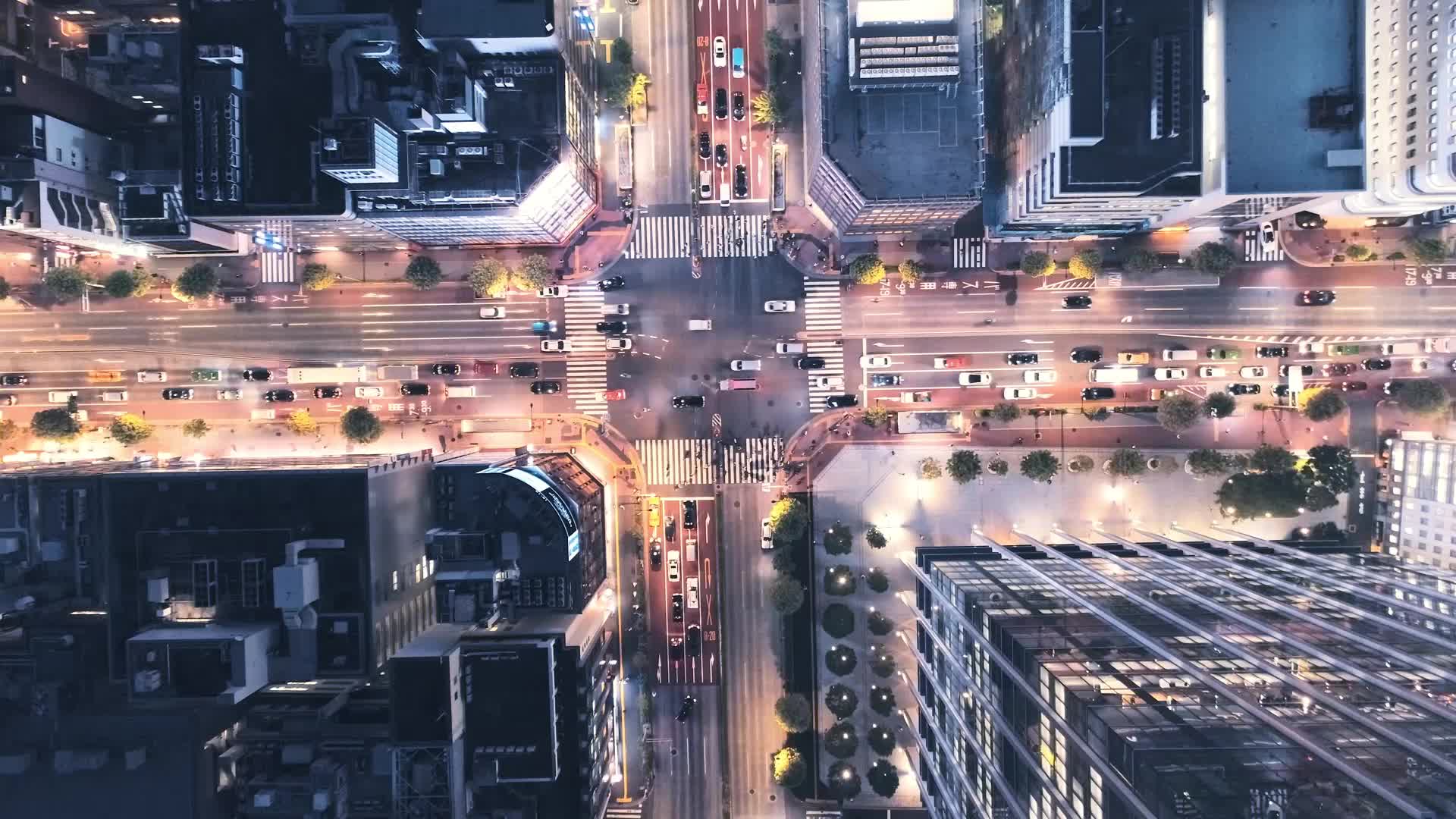 การวัดผลคืออะไร?
การวัดผล
การวัดผล คือ 	?
การวัดผล คือ การเปรียบเทียบผล ด้วยตัววัดผล (Indicator)  

มีวิธีการที่ชัดเจน และ กำหนดไว้ล่วงหน้า 
		
	เพื่อให้ทราบความก้าวหน้า ทั้งด้านองค์ความรู้ ทักษะ และทัศนคติเพื่อการสร้างพฤติกรรมในการทำงาน ประกอบด้วย 
ตัววัดผล (Indicator) 
วิธีการวัด (Measurement Method) 
ระดับ (Level)
การประเมินผล (Appraisal)
การประเมินผล (Appraisal) คือการนำตัวเลขหรือสัญลักษณ์ที่ได้จากการวัดผลมาตีค่าโดยเปรียบเทียบกับเกณฑ์มาตรฐานที่กำหนดไว้
	
การวัดผลและการประเมินผล จึงเป็นกระบวนการที่เกิดขึ้นต่อเนื่องกัน กล่าวคือ ต้องวัดผลให้ได้ก่อน จึงจะประเมินผลได้
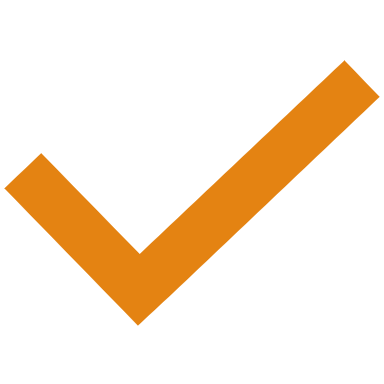 ตัววัดผล (Indicator)
ตัววัดผล (Indicator) คือ การระบุตัวชี้วัด เพื่อการระบุผลลัพธ์ที่ได้จากการวัดผล 
เช่น ความพึงพอใจของผู้ร่วมงาน จำนวนข้อร้องเรียนต่อเดือน จำนวนสินค้าที่ผลิตได้ต่อวัน เป็นต้น
วิธีการวัด (Measurement Method)
วิธีการวัด (Measurement Method) คือ เครื่องมือ หรือวิธีการที่จะใช้ เพื่อให้ได้ข้อมูลตามตัววัดผลที่ได้กำหนดไว้ เช่น การสัมภาษณ์ การสังเกต 
การใช้กรณีศึกษา (Case Study) 
การจำลองสถานการณ์ (Simulation Workshop) เป็นต้น 

โดยการเลือกใช้เครื่องมือนั้น จะต้องคำนึงถึงระดับการวัดผลที่ต้องการร่วมด้วย
ระดับ (Level)
ระดับ (Level)  ตำแหน่งในการวัดระดับ  โดยนำเอาผลการวัดไปพิจารณาเปรียบเทียบกับเกณฑ์ที่กำหนดไว้เพื่อจัดตำแหน่ง
คุณลักษณะของเครื่องมือวัดผลที่ดี
1. ความเที่ยงตรง (Validity)  ลักษณะของความเที่ยงตรง แบ่งได้เป็น 4 ลักษณะ คือ    
1) เที่ยงตรงตามเนื้อหา (Content Validity)   2) เที่ยงตรงตามโครงสร้าง (Construct Validity)   3) ความเที่ยงตรงตามสภาพ (Concurrent Validity)   4) ความเที่ยงตรงตามพยากรณ์ (Predictive Validity) 
2. ความเชื่อมั่น (Reliability) 
3. ความยากง่าย (Difficulty)
4. ความมีประสิทธิภาพ (Efficiency)
5. ความยุติธรรม (Fair)
การประเมินผลการปฎิบัติงาน(Performance Appraisal : PA)
การประเมินผลการปฎิบัติงาน เป็นเครื่องมือสำคัญขององค์กรที่ช่วยชี้วัดความสำเร็จได้ 
	การประเมินนี้เป็นวิธีการวัดผลทางการปฎิบัติงานของพนักงาน  ทั้งในเรื่องความสามารถในการทำงาน  ไปจนถึงศักยภาพที่ช่วยให้บริษัทประสบความสำเร็จได้ดียิ่งขึ้น  เป็นส่วนหนึ่งของการพัฒนาทางอาชีพ ที่สำคัญขององค์กรด้วย
หลักการสำคัญในการประเมินผล
หลักเกณฑ์เป็นที่ยอมรับ :ก่อนการประเมิน พนักงานทุกระดับควรมีสิทธิ์ทราบในเรื่องหลักเกณฑ์ของการประเมินผล
กำหนดระยะเวลาชัดเจน :ทุกการประเมินควรมีการกำหนดระยะเวลาการประเมินที่ชัดเจน และทุกคนควรรู้ข้อกำหนดร่วมกัน ไม่ควรทำการประเมินที่ไปเรื่อยๆ ไม่มีกำหนดเวลาสิ้นสุด
สอดคล้องกับเป้าหมายขององค์กร :การสร้างเครื่องมือการประเมินผล ต้องคำนึงถึงเป้าหมายขององค์กรเป็นหลักด้วย เพื่อสะท้อนมาสู่รายละเอียดของบรรทัดฐานการประเมิน ตลอดจนดัชชีชีวัดที่สามารถประเมินผลลัพธ์ให้สอดคล้องกับทิศทางหรือเป้าหมายขององค์กรได้
จุดประสงค์ของการประเมินผลการปฎิบัติงาน
1.เพื่อวัดผลศักยภาพการทำงานของพนักงาน
2.เพื่อเลื่อนตำแหน่งหรือโยกย้าย 
3.เพื่อปรับฐานเงินเดือนหรือพิจาณาโบนัส 
4.เพื่อเสริมสร้างประสิทธิภาพในการทำงาน 
5.เพื่อแก้ไขจุดบกพร่อง พัฒนาจุดเด่น
เพื่อวัดผลศักยภาพการทำงานของพนักงาน :
การประเมินผลนี้จะอิงจากคำบรรยายลักษณะงาน (Job Description) ของแต่ละตำแหน่งเป็นหลัก เพื่อทราบว่าพนักงานปฎิบัติงานได้หรือไม่
เพื่อเลื่อนตำแหน่งหรือโยกย้าย
หากพบว่าพนักงานมีศักยภาพสูง ฝ่าย HR อาจเลื่อนตำแหน่งให้เหมาะสมกับความสามารถ หรือท้าทายด้วยการให้ทำงานในตำแหน่งใหม่ๆ กระทั่งอาจจะโยกย้ายไปทำในแผนกอื่นที่จะเป็นประโยชน์ต่อบริษัท
เพื่อปรับฐานเงินเดือนหรือพิจาณาโบนัส
เงินเดือนเป็นเรื่องที่สำคัญต่อพนักงานทุกคน และความก้าวหน้าในอาชีพอย่างหนึ่งก็คือการได้รับพิจารณาขึ้นเงินเดือนนั่นเอง ผลประเมินการทำงานจะนำมาใช้เป็นหลักเกณฑ์ในการขึ้นเงินได้อย่างสมเหตุสมผล รวมถึงเป็นตัวชี้วัดสำคัญในการพิจารณาโบนัสประจำปีอีกด้วย ซึ่งมันสามารถช่วยกระตุ้นให้เกิดแรงจูงใจในการทำงาน และเพิ่มประสิทธิผลของงานได้
เพื่อเสริมสร้างประสิทธิภาพในการทำงาน
การประเมินผลการทำงานจะทำให้ทุกคนในบริษัทรู้ถึงศักยภาพของตัวเองและรู้ถึงประสิทธิภาพของบริษัทด้วย หากไม่มีการประเมินผลการทำงานเราอาจไม่รู้ว่าความสามารถของแต่ละคนนั้นเป็นอย่างไร แต่เมื่อเห็นผลแล้วก็จะยิ่งช่วยกระตุ้นการพัฒาศักยภาพให้สูงยิ่งขึ้นต่อไป
เพื่อแก้ไขจุดบกพร่อง พัฒนาจุดเด่น
ประโยชน์หนึ่งของการประเมินผลการทำงานก็คือการที่ทำให้เราได้เห็นจุดด้อยในส่วนต่างๆ ตั้งแต่เรื่องของประสิทธิภาพการทำงาน ไปจนถึงเรื่องของความสัมพันธ์ระหว่างบุคคลในองค์กร ซึ่งเราสามารถนำปัญหาเหล่านี้มาแก้ไขจุดบกพร่องให้ดีขึ้นได้ หรือหากพบจุดเด่นก็อาจช่วยส่งเสริมศักยภาพให้ดีขึ้นไปอีก อย่างเช่น การจัดอบรมพิเศษ, คอร์สเสริมทักษะ, หรือแม้แต่การส่งไปศึกษาต่อ
การวัดผลงานขนส่ง
การศึกษาการวัดประสิทธิภาพการให้บริการในการขนส่ง
การศึกษาการวัดประสิทธิภาพการให้บริการในการขนส่ง
ระบบประเมินผลการดำเนินงานสำหรับ ผู้ประกอบการขนส่งด้วยรถบรรทุก
การใช้ KPI ในการวัดประสิทธิภาพผู้ให้บริการโลจิสติกส์
การตั้ง KPI ของคลังสินค้าและการจัดส่ง
จบการนำเสนอ